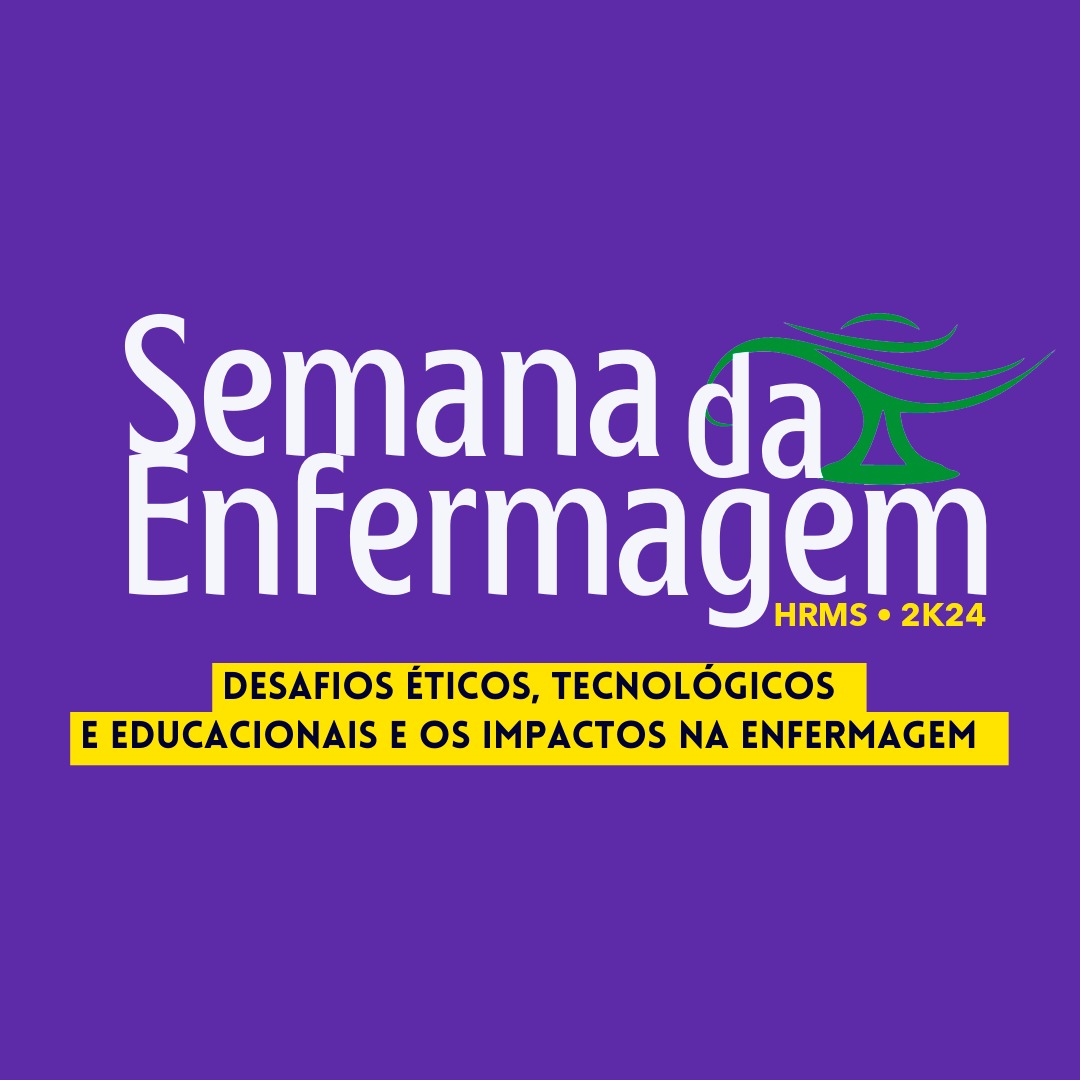 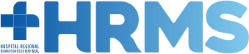 Título
Autores1
1. Instituição XXXX
INTRODUÇÃO
RESULTADOS E DISCUSSÃO
Lorem ipsum dolor sit amet, consectetur adipiscing elit. Nam tempus condimentum mauris dignissim lobortis. Pellentesque porta semper porttitor. Nam vitae nisi mollis ante aliquam sollicitudin vel non mi. Nam hendrerit diam ut neque pretium imperdiet. Maecenas ornare nunc sit amet erat ornare posuere. Aenean porta scelerisque diam, a lobortis turpis luctus at. Sed achendrerit diam ut neque pretium imperdiet. Maecenas ornare nunc sit amet erat ornare posuere. Aenean porta scelerisque diam, a lobortis turpis luctus at. Sed achendrerit diam ut neque pretium imperdiet. Maecena
Lorem ipsum dolor sit amet, consectetur adipiscing elit. Nam tempus condimentum mauris dignissim lobortis. Pellentesque porta semper porttitor. Nam vitae nisi mollis ante aliquam sollicitudin vel non mi. Nam hendrerit diam ut neque pretium imperdiet. Maecenas ornare nunc sit amet erat ornare posuere. Aenean porta scelerisque diam, a lobortis turpis luctus at. Sed achendrerit diam ut neque pretium imperdiet. Maecenas ornare nunc sit amet erat ornare posuere. Aenean porta scelerisque diam, a lobortis turpis luctus at. Sed achendrerit diam ut neque pretium imperdiet. Maecena
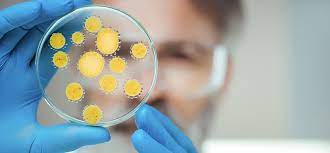 CONCLUSÃO
Lorem ipsum dolor sit amet, consectetur adipiscing elit. Nam tempus condimentum mauris dignissim lobortis. Pellentesque porta semper porttitor. Nam vitae nisi mollis ante
IMAGEM MERAMENTE ILUSTRATIVA
OBJETIVO(s)
Lorem ipsum dolor sit amet, consectetur adipiscing elit. Nam tempus condimentum mauris dignissim lobortis. Pellentesque porta semper porttitor. Nam vitae nisi mollis anteLorem ipsum dolor sit amet, consectetur adipiscing elit. Nam tempus condimentum mauris dignissim lobortis. Pellentesque porta semper porttitor. Nam vitae nisi mollis ante
REFERÊNCIAS
MATERIAL e MÉTODOS
Lorem ipsum dolor sit amet, consectetur adipiscing elit. Nam tempus condimentum mauris dignissim lobortis. Pellentesque porta semper porttitor. Nam vitae nisi mollis anteLorem ipsum dolor sit amet, consectetur adipiscing elit. Nam tempus condimentum mauris dignissim lobortis. Pellentesque porta semper porttitor. Nam vitae nisi mollis ante
Lorem ipsum dolor sit amet, consectetur adipiscing elit. Nam tempus condimentum mauris dignissim lobortis. Pellentesque porta semper porttitor. Nam vitae nisi mollis anteposuere. Aenean porta scelerisque diam, a lobortis turpis luctus at. Sed achendrerit diam ut neque pretium imperdiet. Maecenas ornare nunc sit amet erat ornare posuere. Aenean porta scelerisque diam, a lobortis turpis luctus at. Sed achendrerit diam ut neque pretium imperdiet. Maecena.